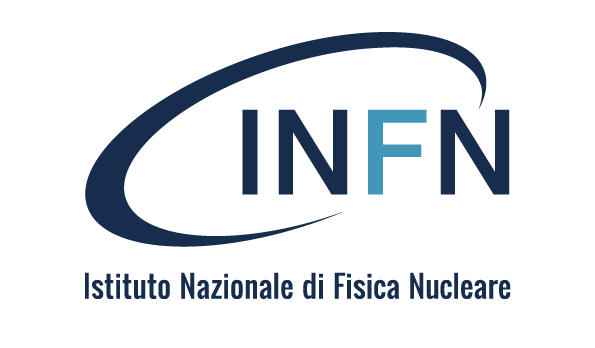 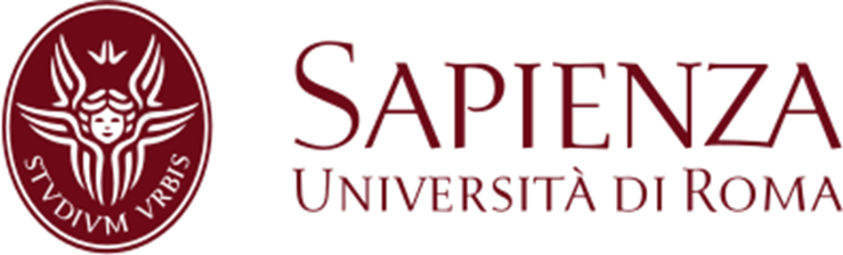 Photo Reflectivity and Photo Electron Yield
 of technical surfaces
A.Liedl1, E. La Francesca1,2, M. Angelucci1, and R. Cimino1
1INFN – Laboratori Nazionali di Frascati
2Università “Sapienza “ di Roma
In collaboration with F. Schäfers and F. Siewert
Helmholtz-Zentrum, Berlin
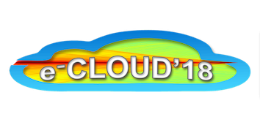 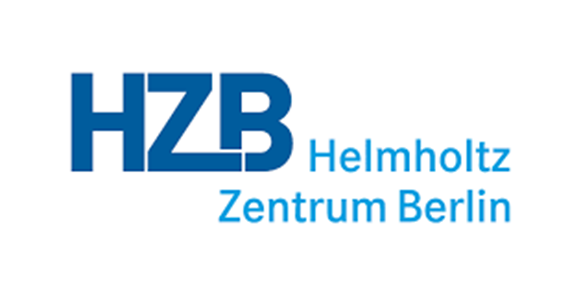 Italy, La Biodola Bay, Isola d'Elba 3-7June ‘18
Synchrotron Radiation
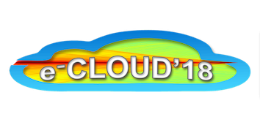 Vacuum Chamber Wall
Absorbed Radiation
Italy, La Biodola Bay, Isola d'Elba 3-7June ‘18
Photo Stimulated Desorption
Heat Load
PhotoYield
Single bunch Instability
Seeds E-Cloud
Heat Load
Beam Instabilities
Vacuum Instability
Liedl A. et al. -Photo reflectivity and PEY  of technical surfaces
Photon Tracing (hence Reflectivity) is essential to understand where these detrimental phenomena occur
It is important to measure such quantities in condition as close as possible to operation
Synchrotron Radiation on High Energy Accelerator Walls
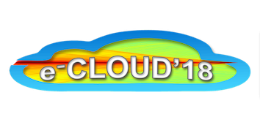 Italy, La Biodola Bay, Isola d'Elba 3-7June ‘18
Grazing angles: e.g LHC 0.28° FCC-hh 0.07°
Radiation Energy Spectrum: from eV to several keV
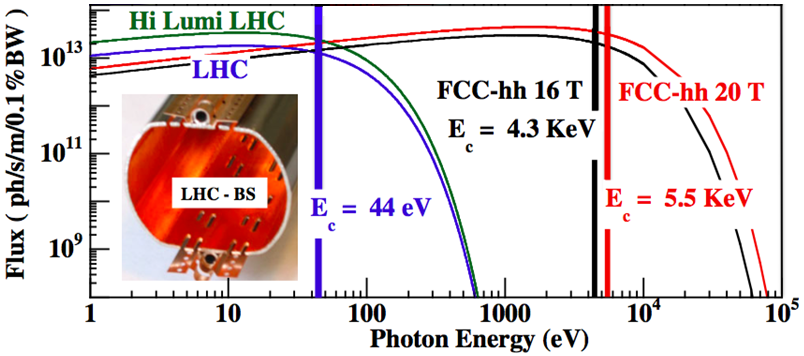 Liedl A. et al. -Photo reflectivity and PEY  of technical surfaces
R. Cimino, V. Baglin and F. Schäfers, PRL. 115 (2015) 264804
For such conditions, there are few experimental setups that could  work close to the required geometry
A.A.Sokolov,et al,Proc.of SPIE92060J-1-13(2014)
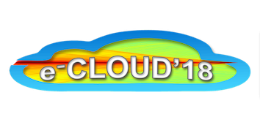 BESSYII “Optics” beamline
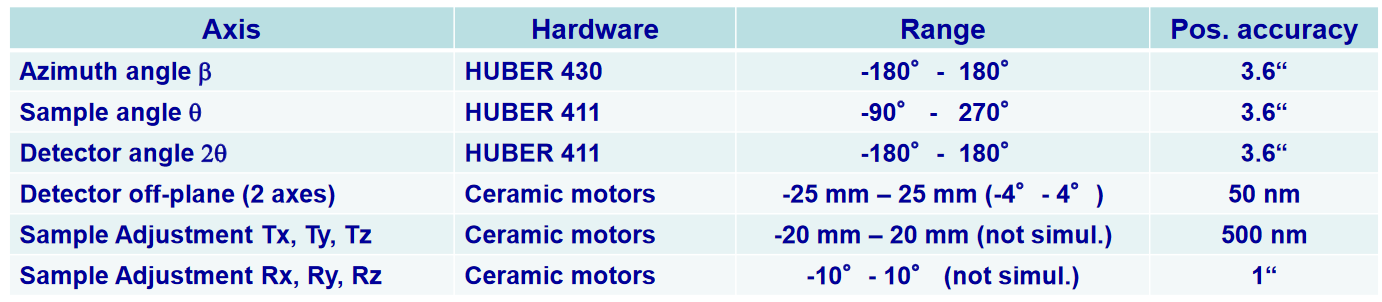 Italy, La Biodola Bay, Isola d'Elba 3-7June ‘18
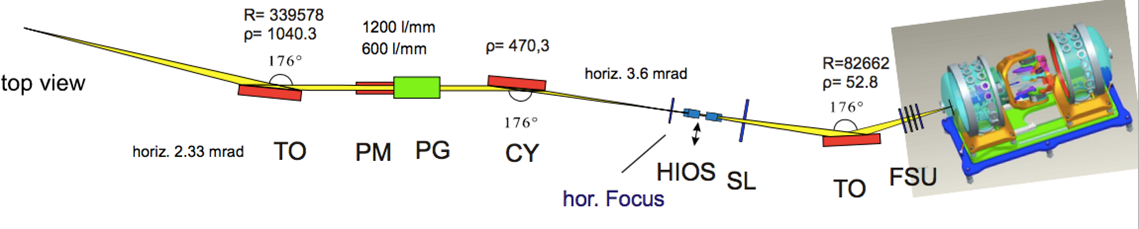 Liedl A. et al. -Photo reflectivity and PEY  of technical surfaces
REFLECTOMETER
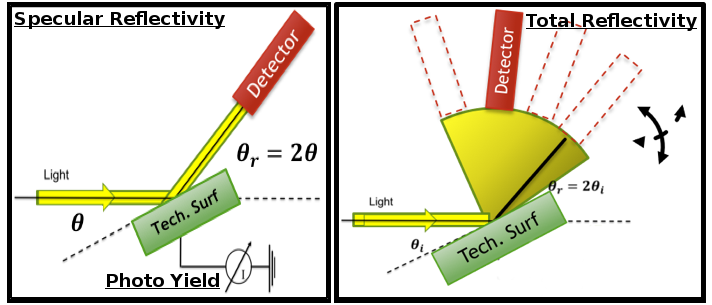 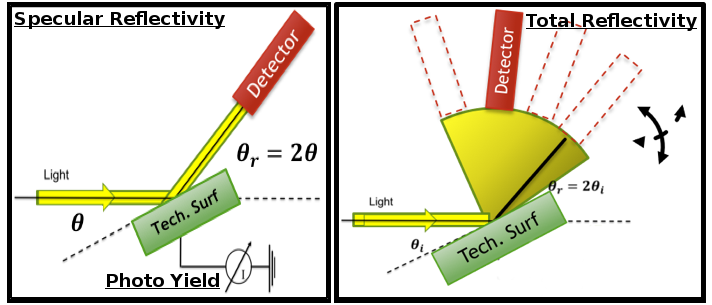 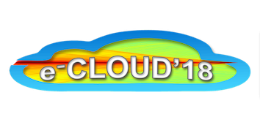 F
r
Italy, La Biodola Bay, Isola d'Elba 3-7June ‘18
i
θ/2θ geometry allows to detect the specular reflected signal.
Two possible way
Contemporary, the current generated on the  insulated sample is detected for PY
Fixed energy and incident angle.
The detector moves around the sample mapping the angular distribution  of the Reflected and Scattered signal.
Liedl A. et al. -Photo reflectivity and PEY  of technical surfaces
Fixed Beam Energy
θ/2θ Scan
Fixed θ/2θ
Beam Energy Scan
Investigated Samples
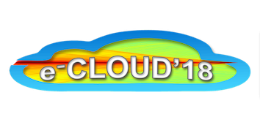 Italy, La Biodola Bay, Isola d'Elba 3-7June ‘18
50 mm
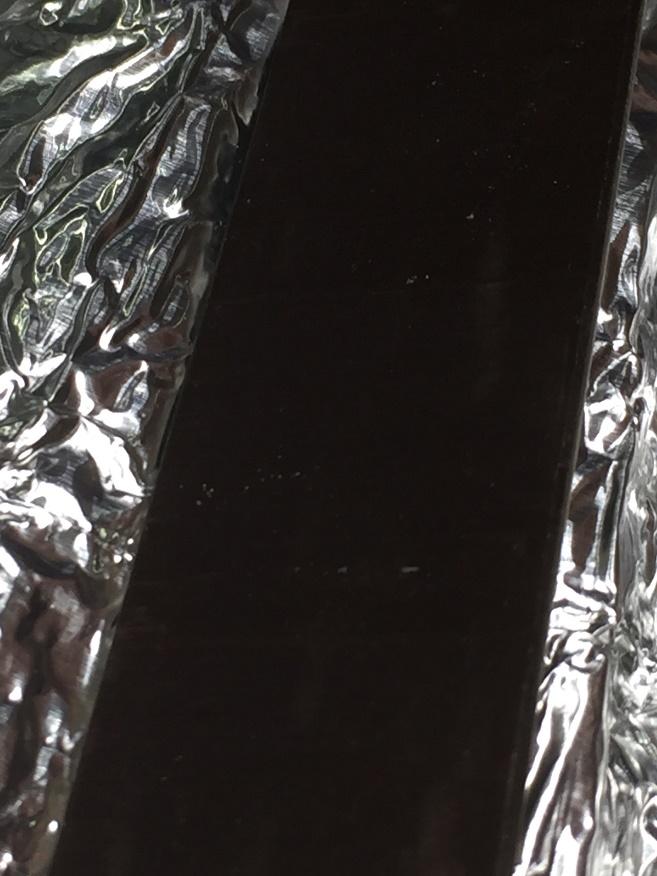 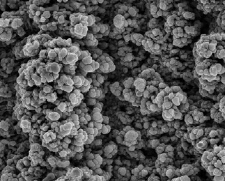 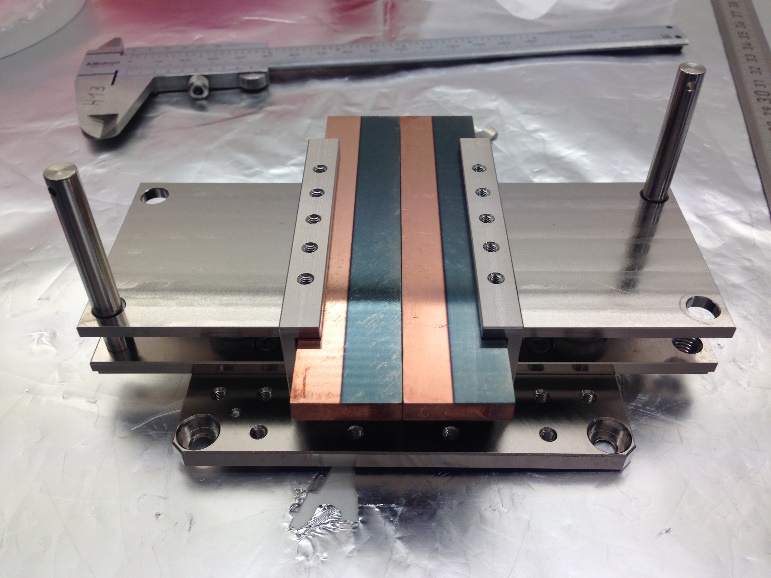 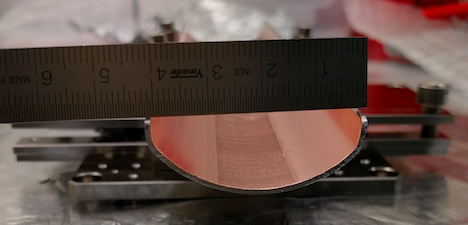 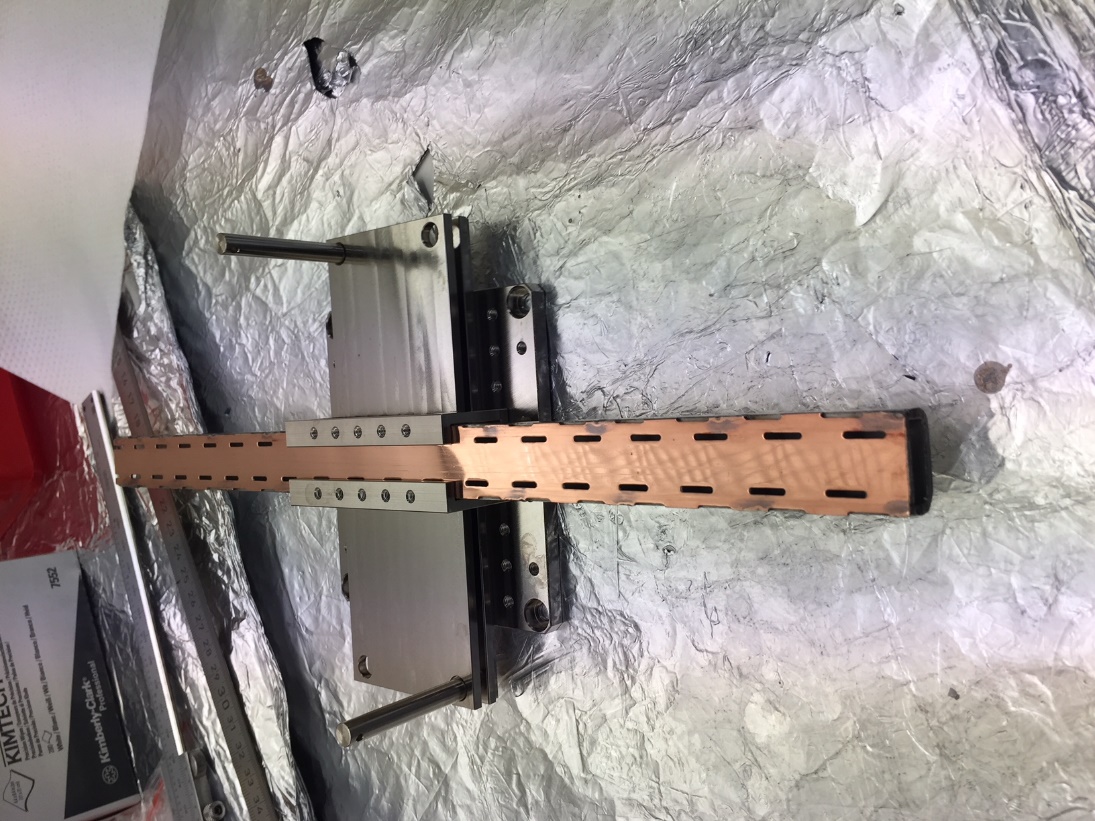 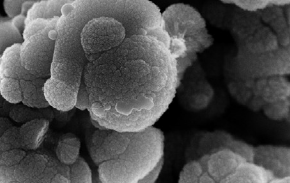 5 mm
LHC Saw Tooth
Cu (different Roughness)
Cu+ amorphous Carbon Thin Film
LASE  Cu
LHC Cu
Liedl A. et al. -Photo reflectivity and PEY  of technical surfaces
And: NEG, Stainless Steel, ...
Investigated Samples
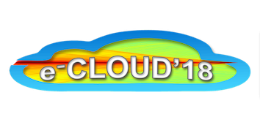 Italy, La Biodola Bay, Isola d'Elba 3-7June ‘18
50 mm
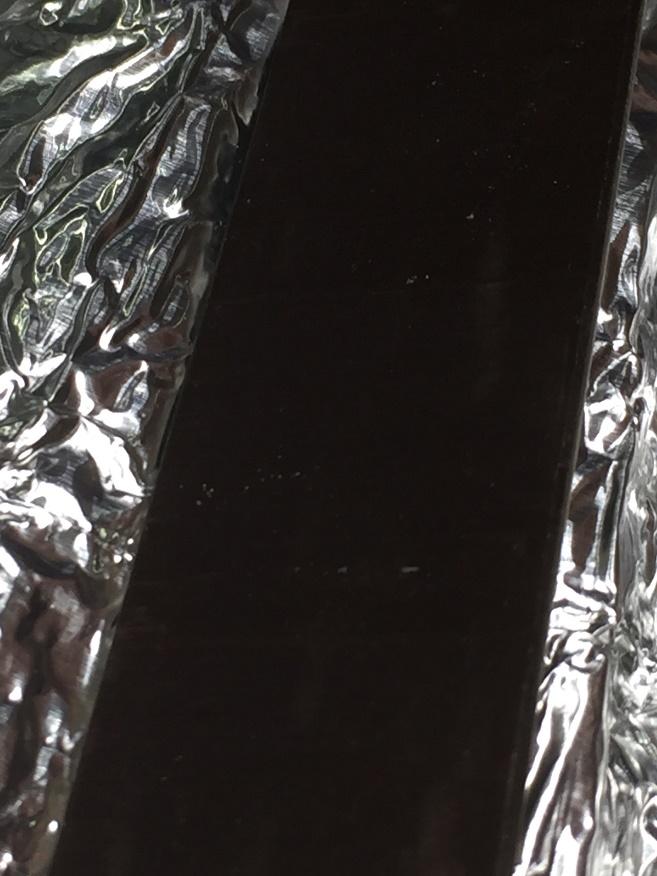 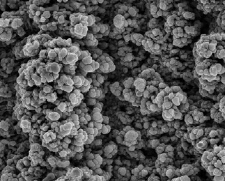 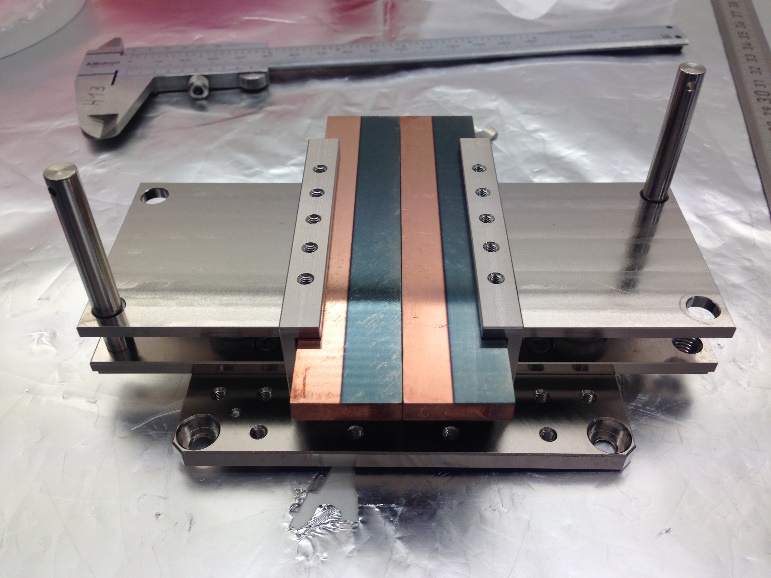 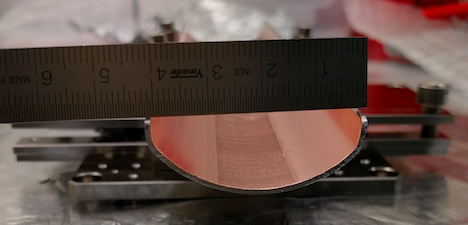 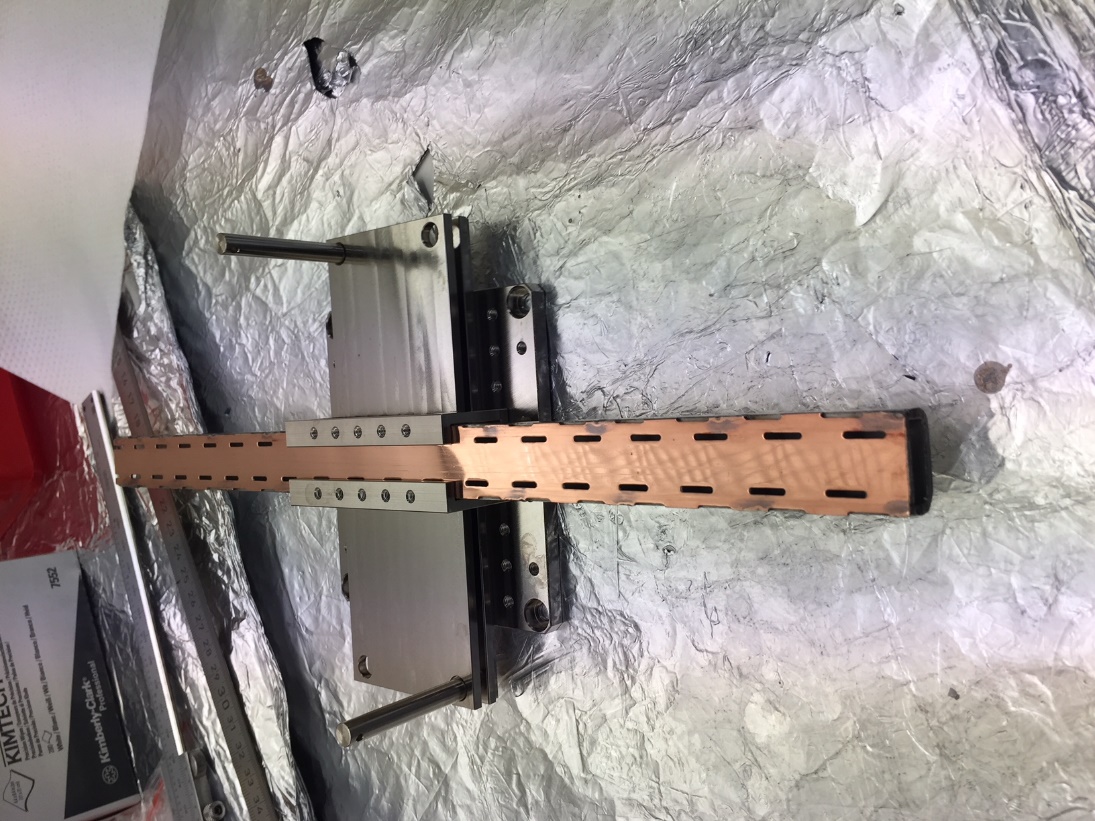 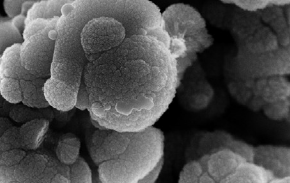 5 mm
LHC Saw Tooth
Cu (different Roughness)
Cu+ amorphous Carbon Thin Film
LASE  Cu
LHC Cu
Liedl A. et al. -Photo reflectivity and PEY  of technical surfaces
And: NEG, Stainless Steel, ...
Specular Reflectivity
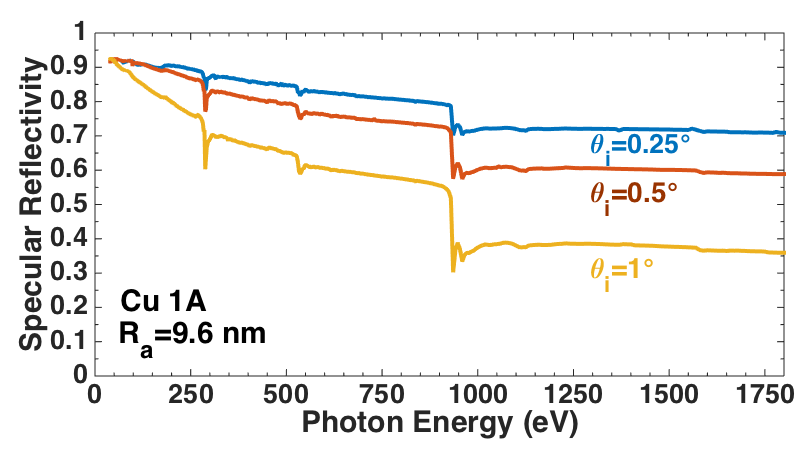 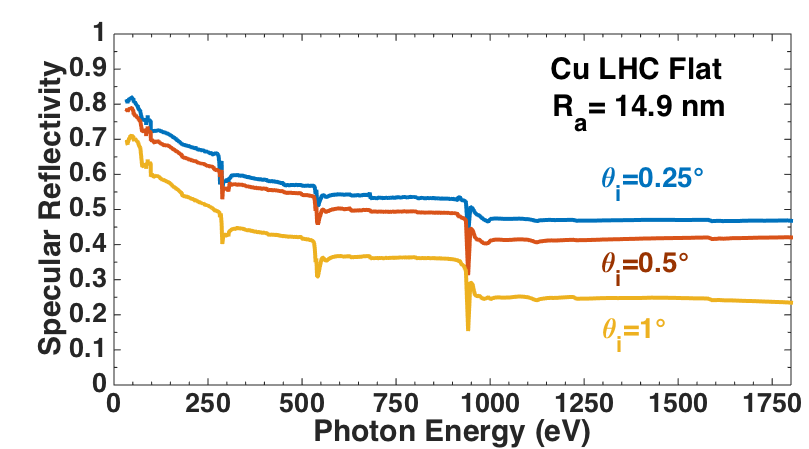 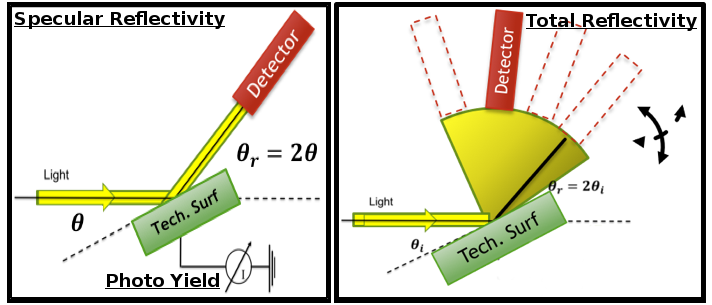 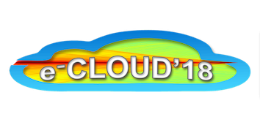 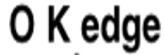 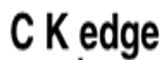 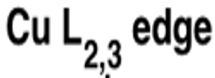 Italy, La Biodola Bay, Isola d'Elba 3-7June ‘18
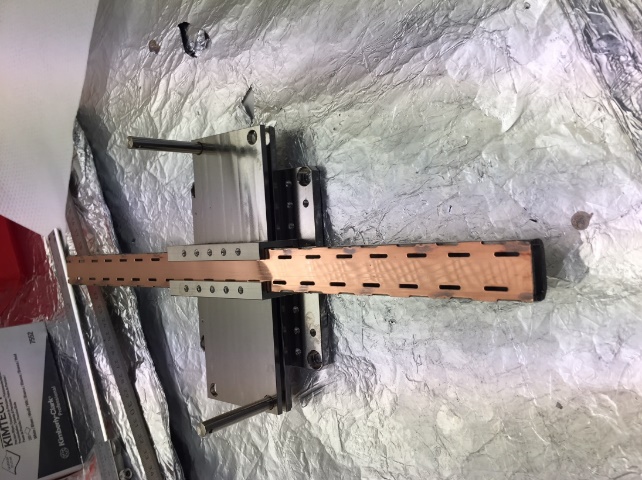 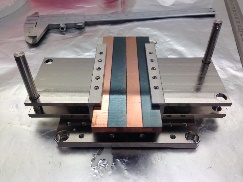 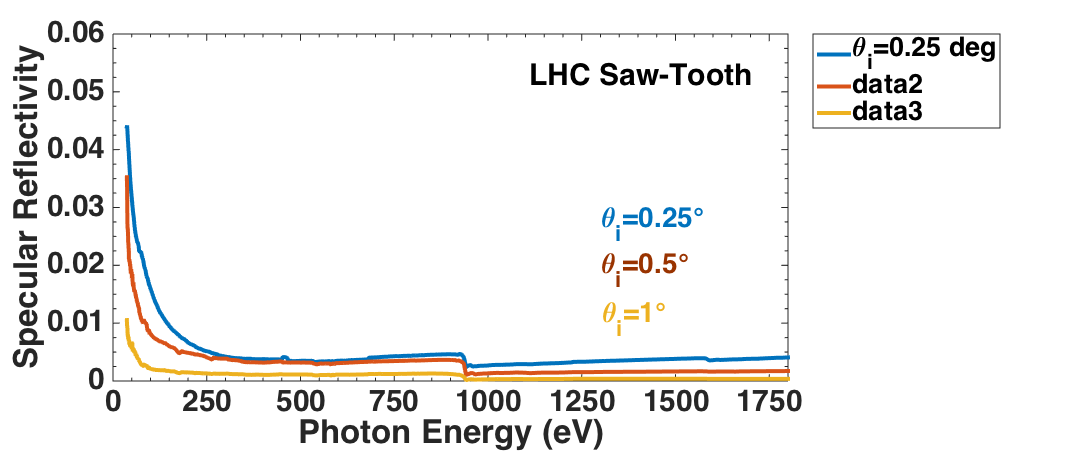 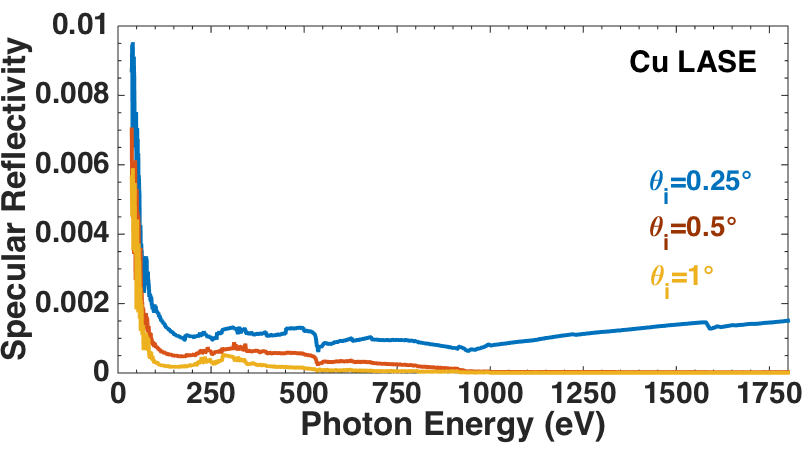 Liedl A. et al. -Photo reflectivity and PEY  of technical surfaces
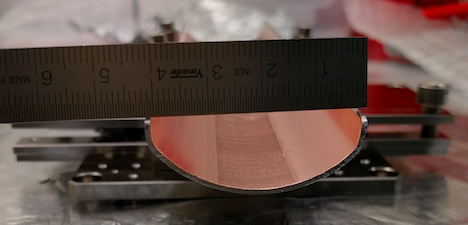 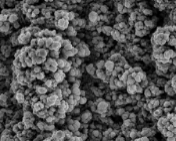 Specular Reflectivity
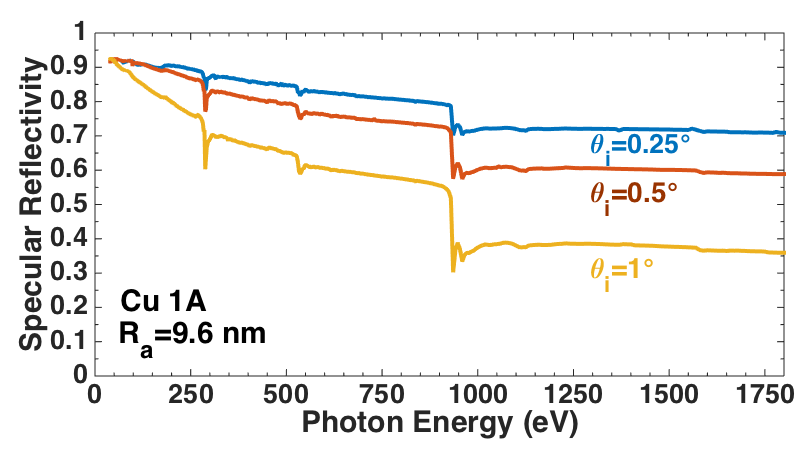 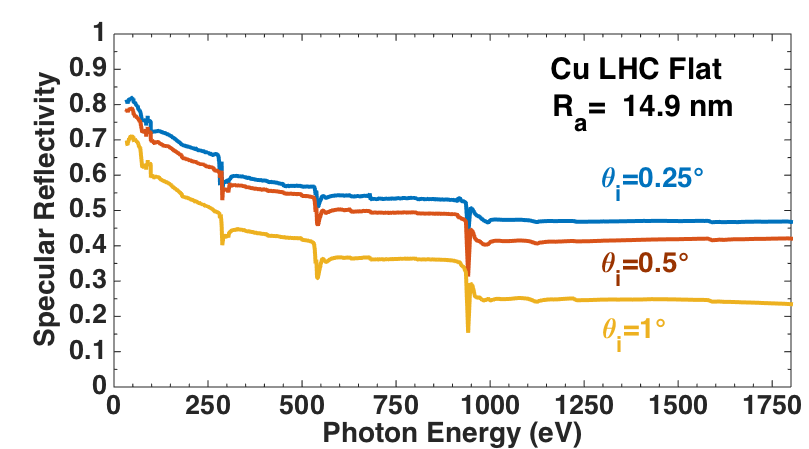 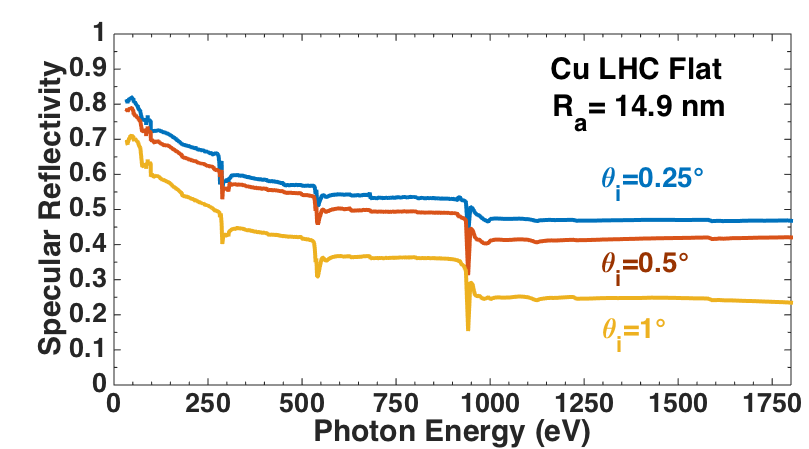 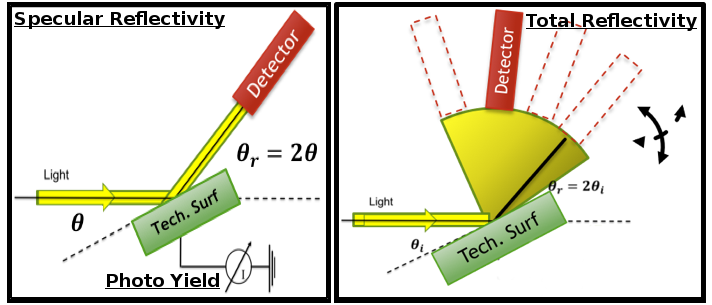 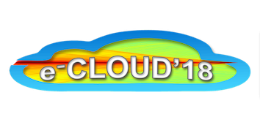 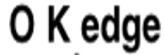 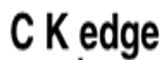 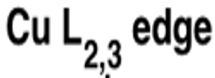 Italy, La Biodola Bay, Isola d'Elba 3-7June ‘18
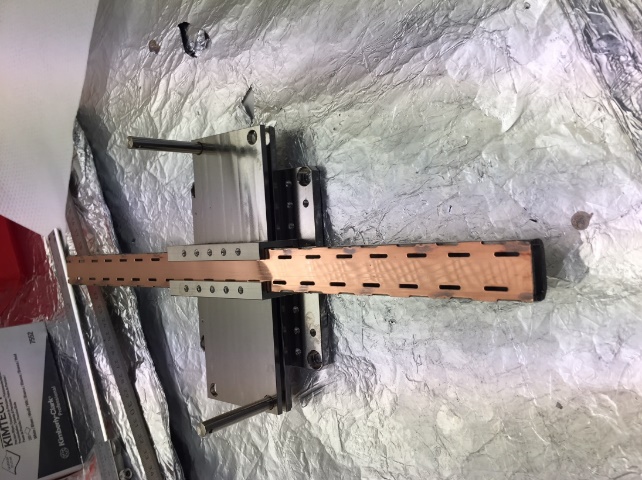 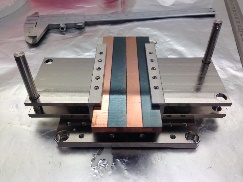 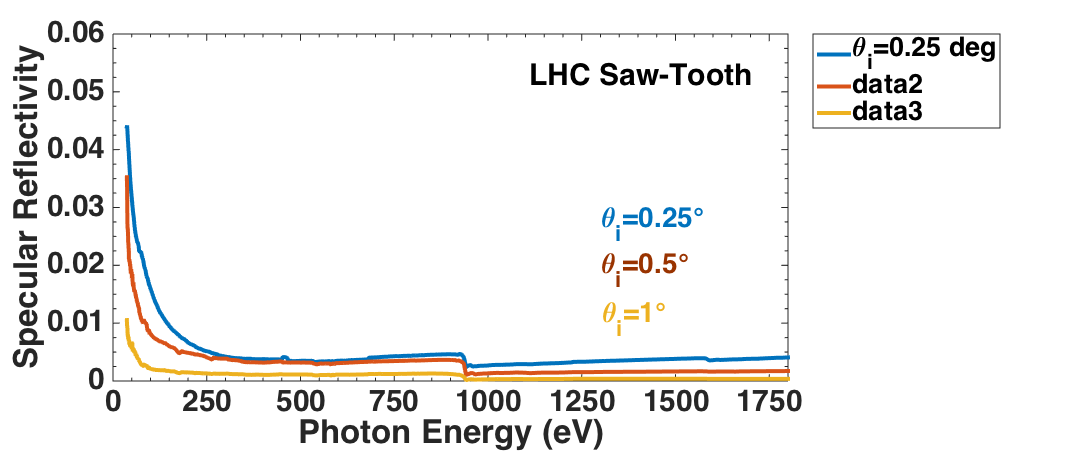 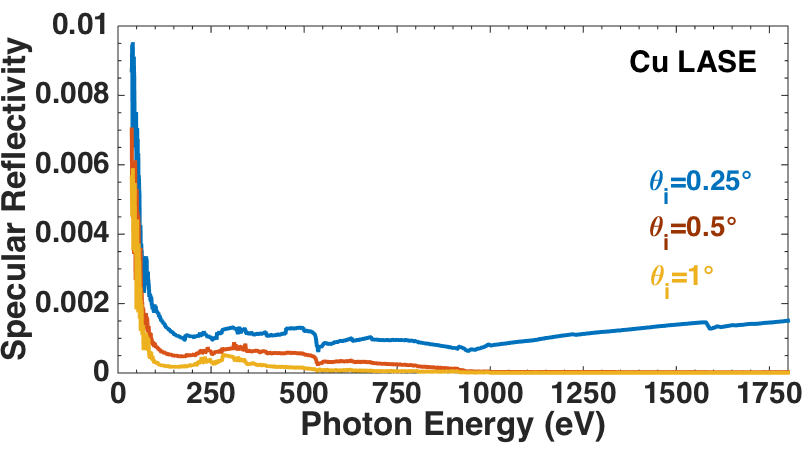 Liedl A. et al. -Photo reflectivity and PEY  of technical surfaces
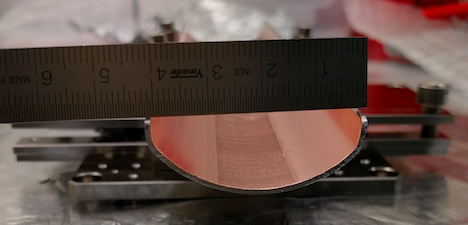 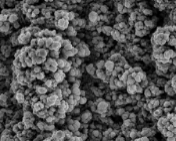 Photon Yield
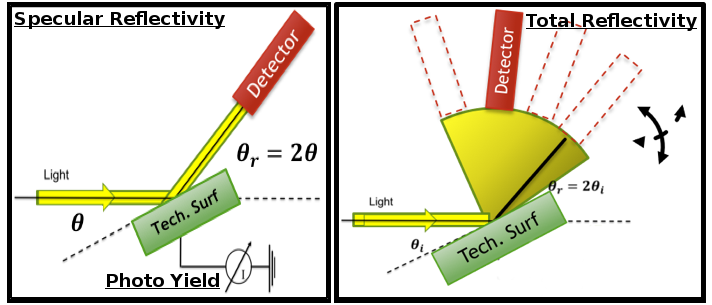 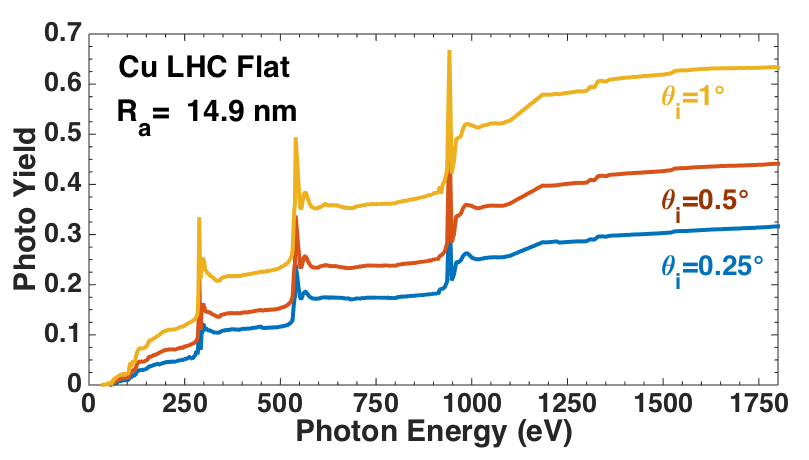 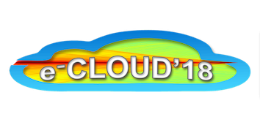 Italy, La Biodola Bay, Isola d'Elba 3-7June ‘18
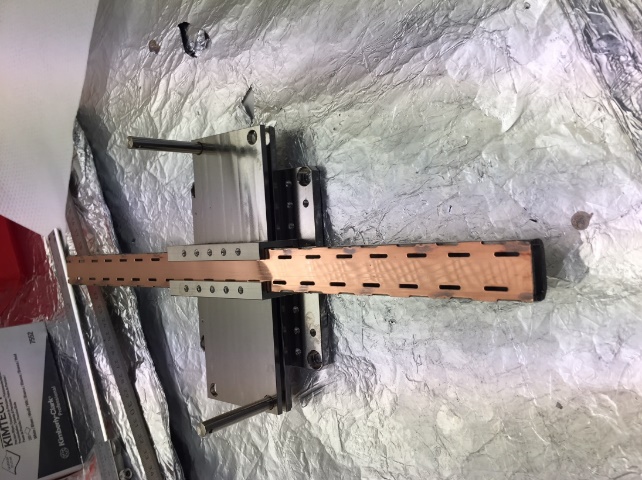 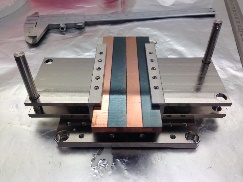 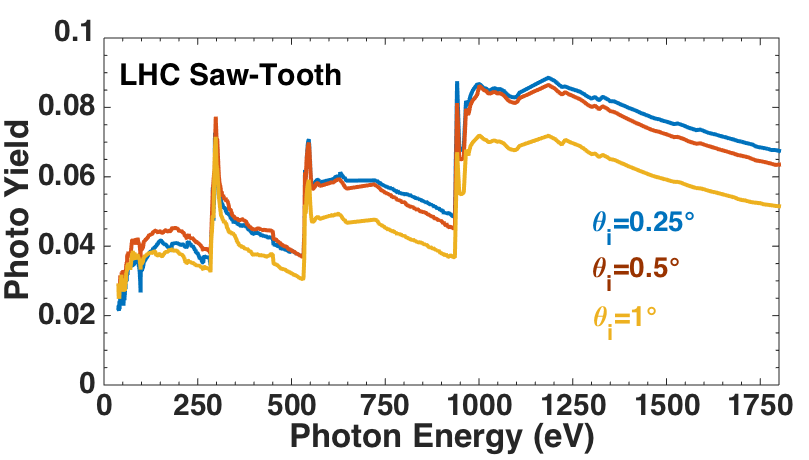 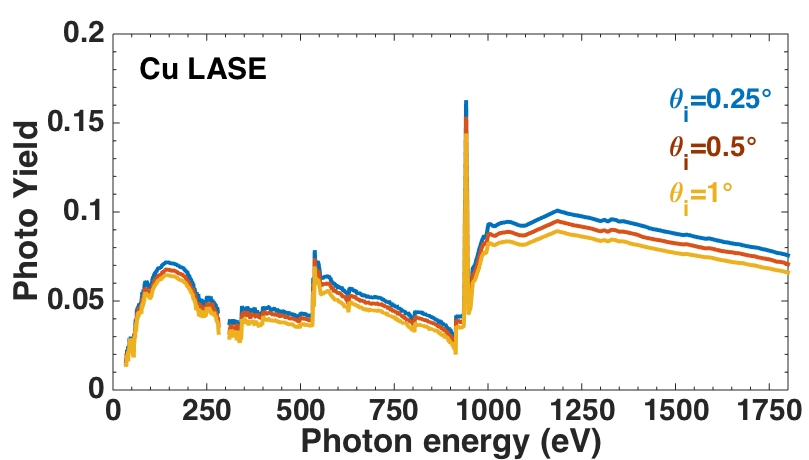 Liedl A. et al. -Photo reflectivity and PEY  of technical surfaces
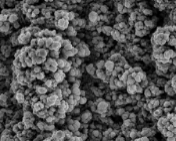 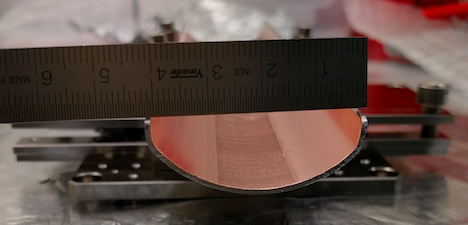 Photon Yield
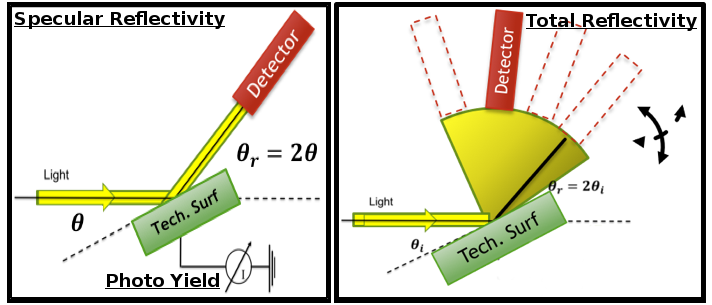 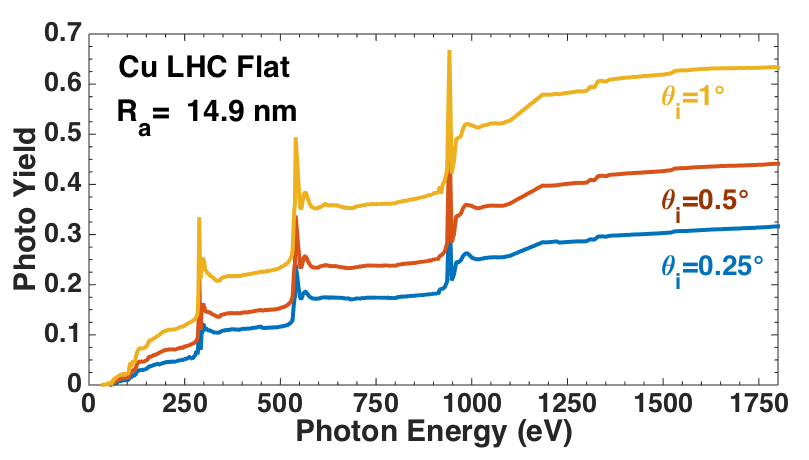 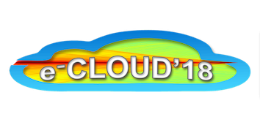 Italy, La Biodola Bay, Isola d'Elba 3-7June ‘18
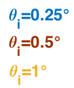 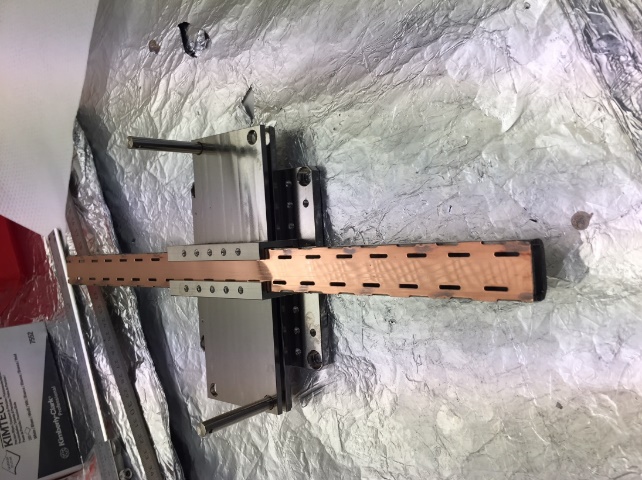 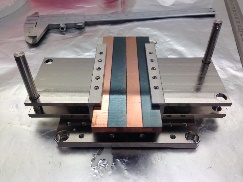 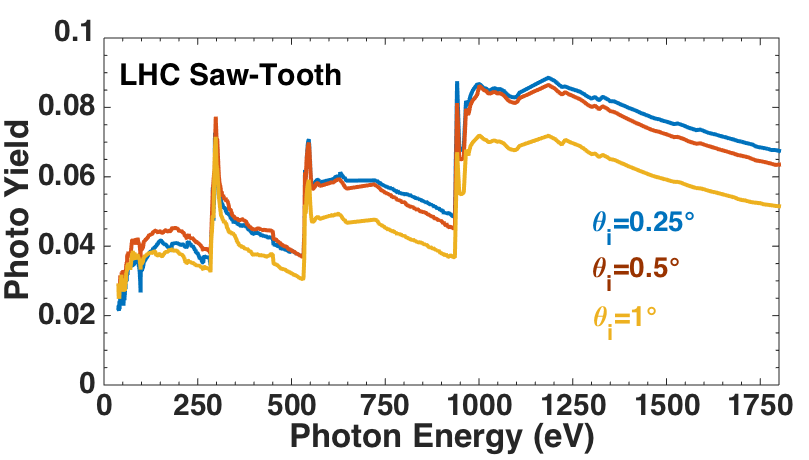 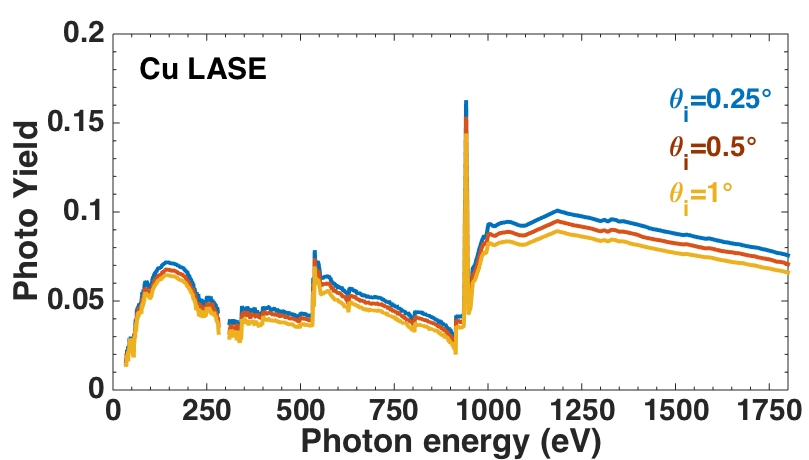 Liedl A. et al. -Photo reflectivity and PEY  of technical surfaces
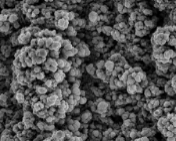 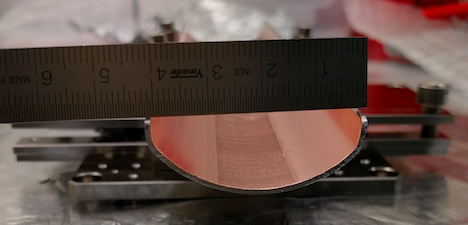 Experimental Observation
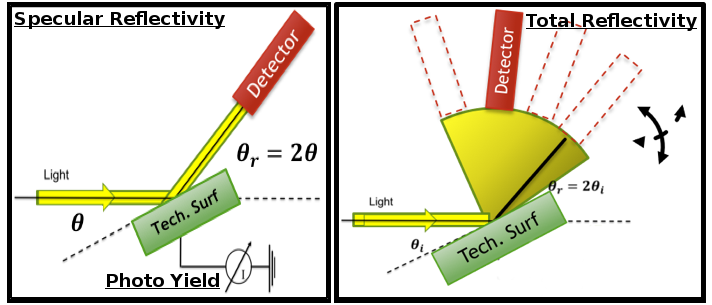 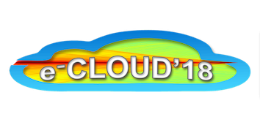 Angular Distribution of Reflectivity
Italy, La Biodola Bay, Isola d'Elba 3-7June ‘18
Angular Distribution of Reflectivity is measured keeping the incidence angle and the photon Energy fixed and mapping Reflected and Scattered radiation with the detector over the reachable Solid Angle F[0;7.4] r[0;5]
r
F
Liedl A. et al. -Photo reflectivity and PEY  of technical surfaces
Integrating the angular distribution we calculate the Total Reflectivity
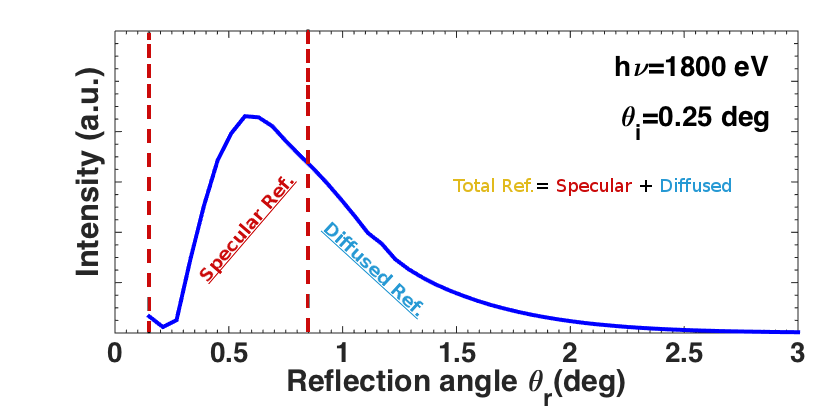 Detector
Acceptance angle
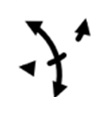 Experimental Observation
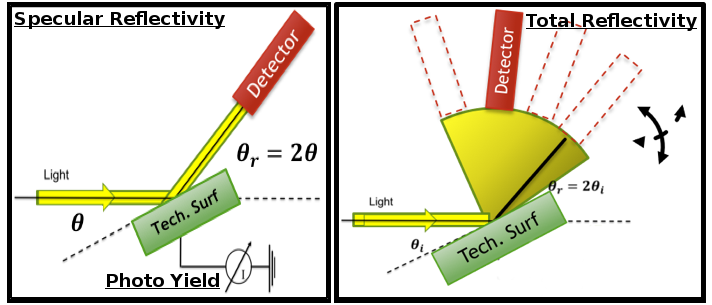 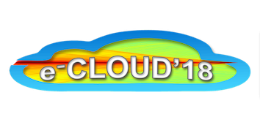 Angular Distribution of Reflectivity
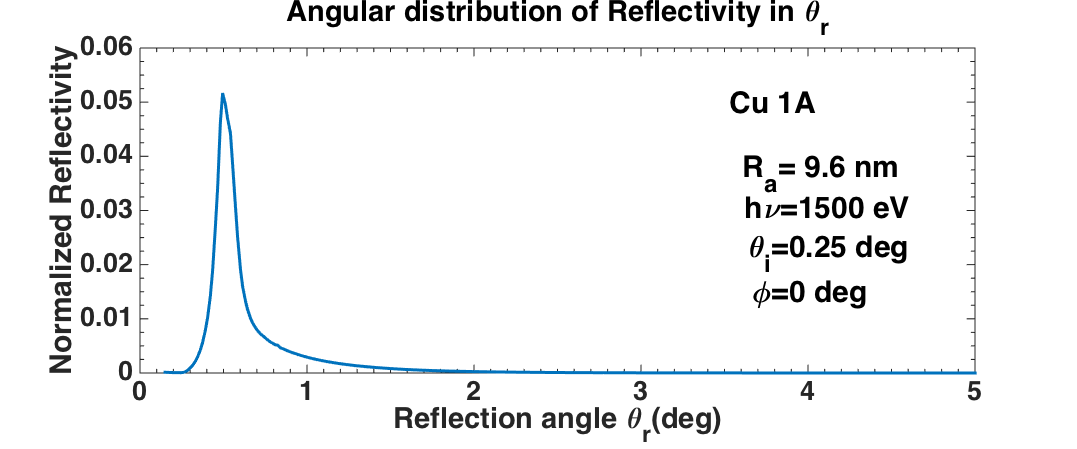 Italy, La Biodola Bay, Isola d'Elba 3-7June ‘18
Angular Distribution of Reflectivity is measured keeping the incidence angle and the photon Energy fixed and mapping Reflected and Scattered radiation with the detector over the reachable Solid Angle F[0;7.4] r[0;5]
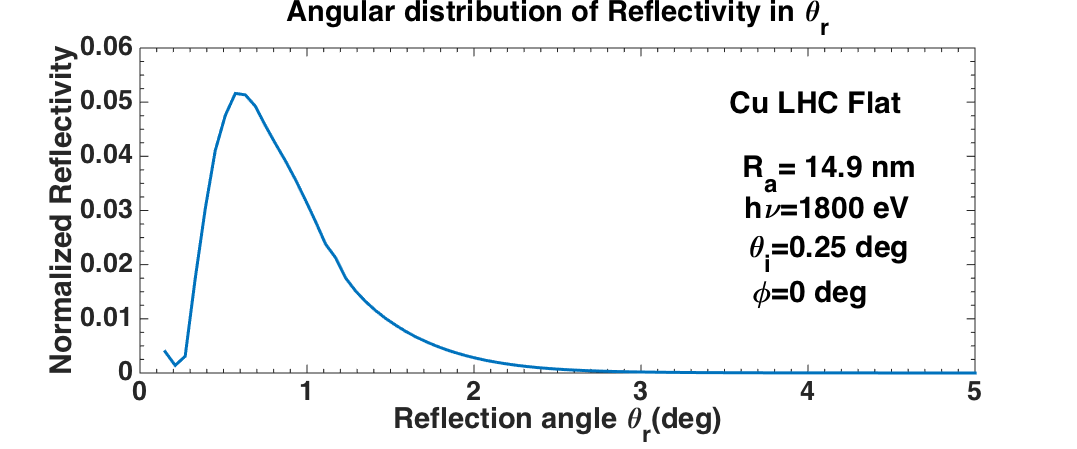 r
F
Liedl A. et al. -Photo reflectivity and PEY  of technical surfaces
Integrating the angular distribution we calculate the Total Reflectivity
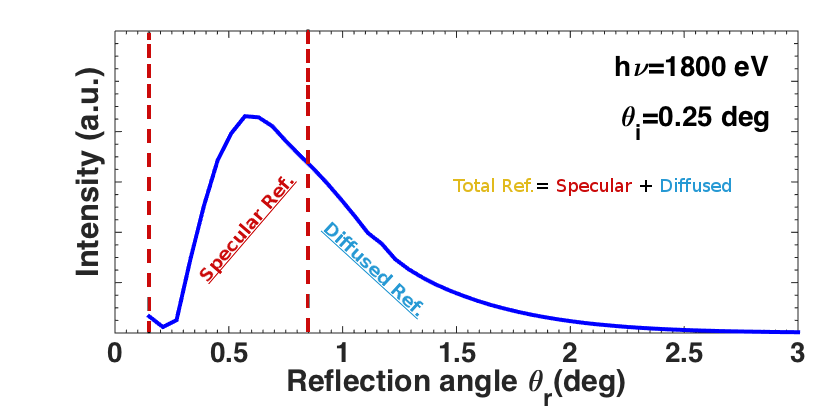 Detector
Acceptance angle
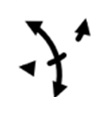 Monochromatic values
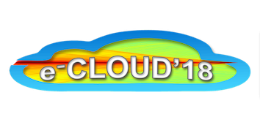 Italy, La Biodola Bay, Isola d'Elba 3-7June ‘18
Liedl A. et al. -Photo reflectivity and PEY  of technical surfaces
Monochromatic values
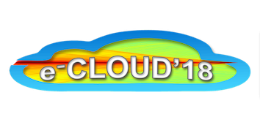 Italy, La Biodola Bay, Isola d'Elba 3-7June ‘18
Decreasing Reflectivity
Liedl A. et al. -Photo reflectivity and PEY  of technical surfaces
Monochromatic values
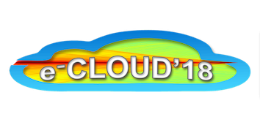 Italy, La Biodola Bay, Isola d'Elba 3-7June ‘18
Decreasing Total Reflectivity
Liedl A. et al. -Photo reflectivity and PEY  of technical surfaces
Monochromatic values
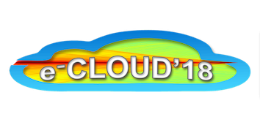 Italy, La Biodola Bay, Isola d'Elba 3-7June ‘18
82%
65%
Liedl A. et al. -Photo reflectivity and PEY  of technical surfaces
Monochromatic values
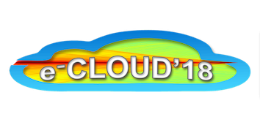 Italy, La Biodola Bay, Isola d'Elba 3-7June ‘18
TOP
Liedl A. et al. -Photo reflectivity and PEY  of technical surfaces
Monochromatic values
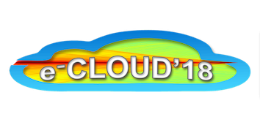 PY
(absorbed pht.)
Italy, La Biodola Bay, Isola d'Elba 3-7June ‘18
1.125
0,69
1,14
0,07
Liedl A. et al. -Photo reflectivity and PEY  of technical surfaces
0,08
Investigated Samples
Cu & LHC Cu
VS
Roughness
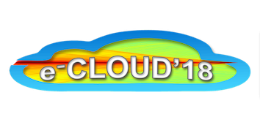 Italy, La Biodola Bay, Isola d'Elba 3-7June ‘18
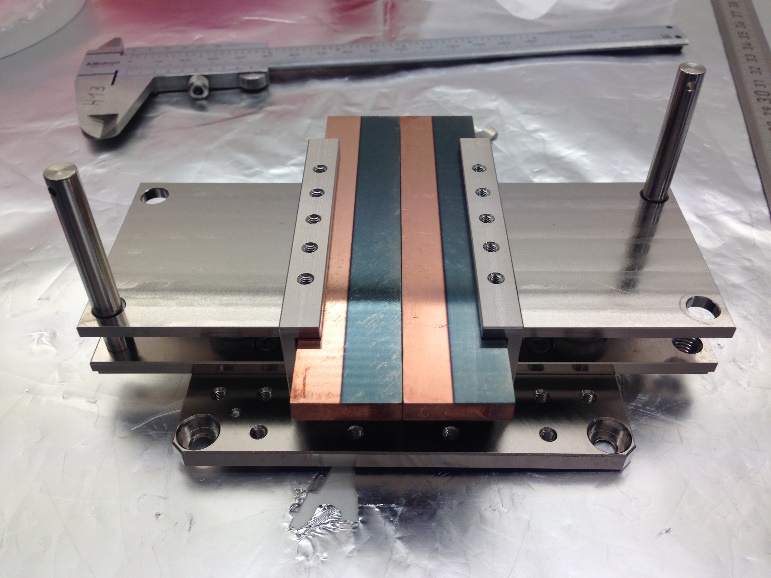 Side A
Polished
Lapped
Side B
Liedl A. et al. -Photo reflectivity and PEY  of technical surfaces
Specular Reflectivity VS Roughness
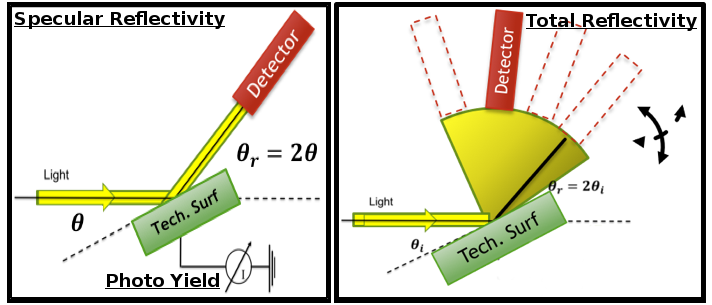 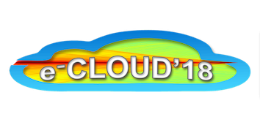 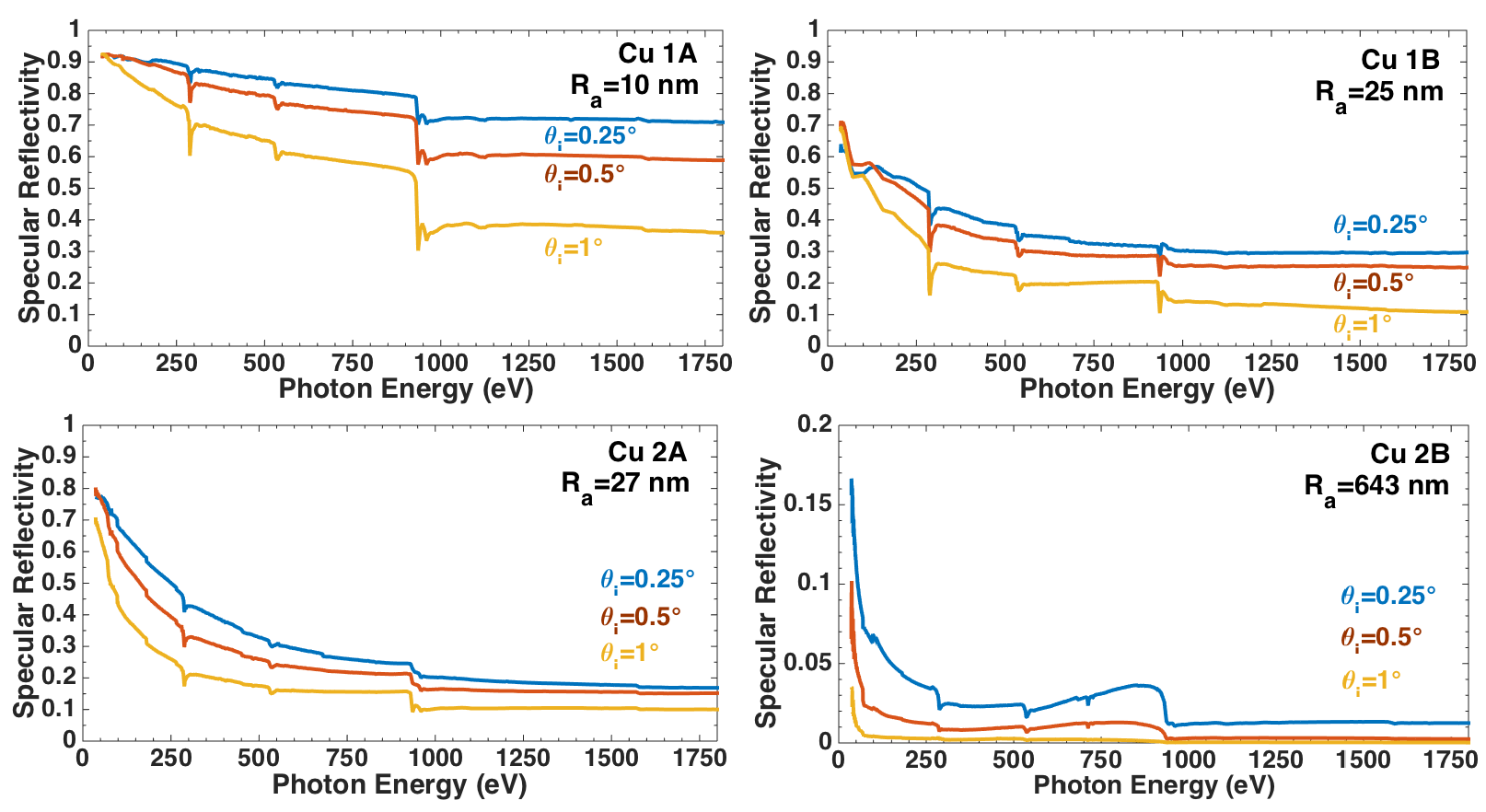 Italy, La Biodola Bay, Isola d'Elba 3-7June ‘18
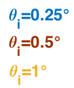 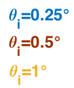 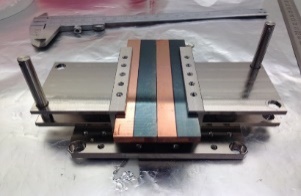 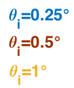 Liedl A. et al. -Photo reflectivity and PEY  of technical surfaces
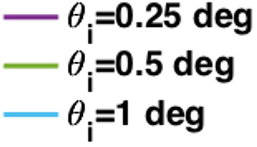 Angular Distribution VS Roughness
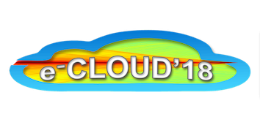 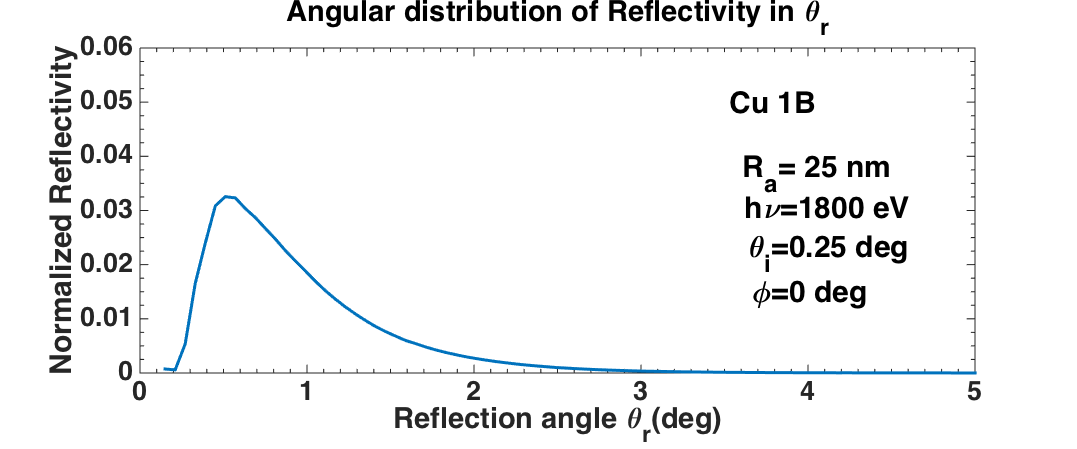 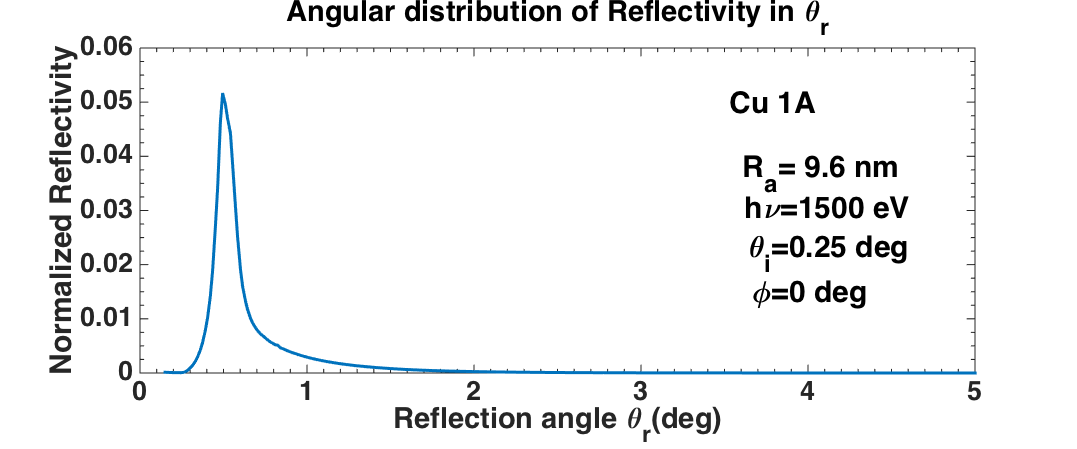 Italy, La Biodola Bay, Isola d'Elba 3-7June ‘18
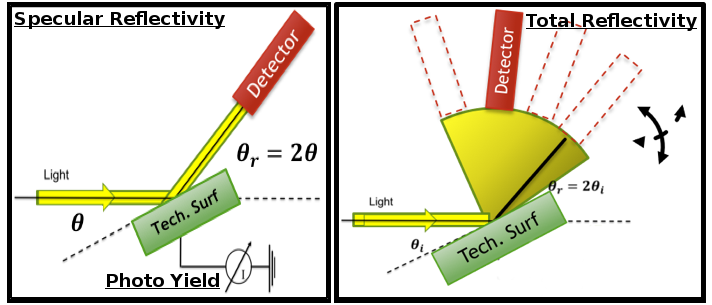 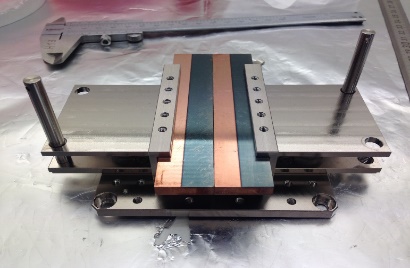 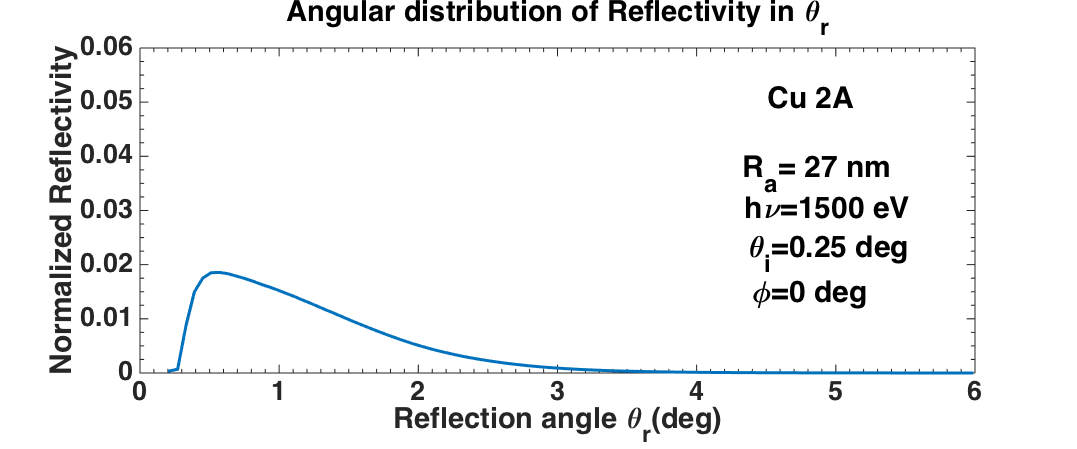 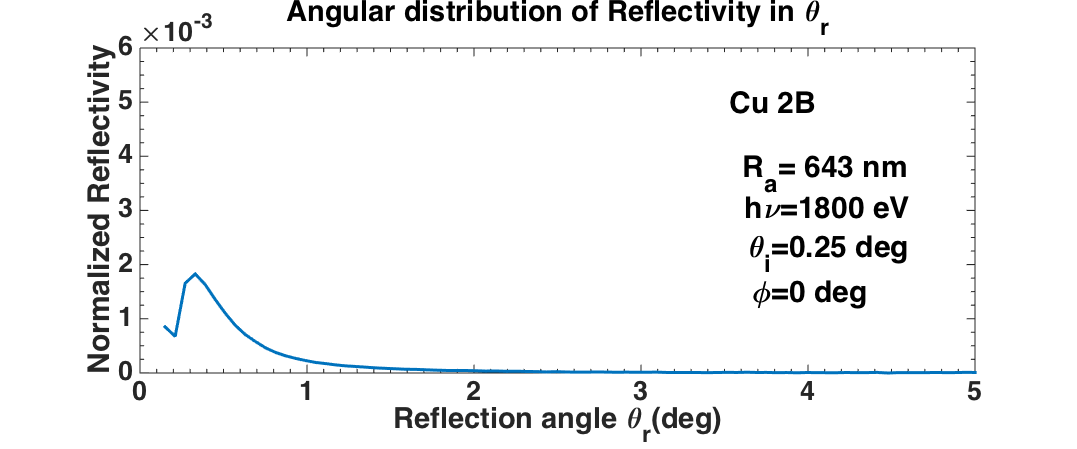 Liedl A. et al. -Photo reflectivity and PEY  of technical surfaces
Conclusion
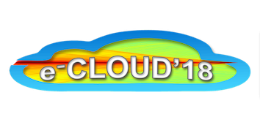 Italy, La Biodola Bay, Isola d'Elba 3-7June ‘18
R and PY strongly depend on :
Material, angle of incidence and photon energy
Surface Contaminants at grazing angles
Thin film Coverage 
Surface finish 
Surface Treatments

There are setup which allow us to study these features, 
providing useful data for the simulations
Liedl A. et al. -Photo reflectivity and PEY  of technical surfaces
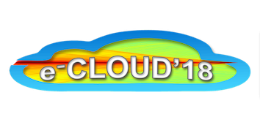 Italy, La Biodola Bay, Isola d'Elba 3-7June ‘18
Thank you for the attention!
Liedl A. et al. -Photo reflectivity and PEY  of technical surfaces